Hjerterum
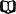 Hjerterum
om hjertet som sæde (rum) for (inderlige, kærlige) følelser. (om Jesus:) *Du Lilje i mit Hjerterum. Salm Hj.132.2. især som udtr. for (at besidde evne til) at rumme visse (inderlige, kærlige) følelser, dels over for noget abstrakt:Nægtes end hans (dvs.: Jesus') Ord og Tale | Indpas, Sted og Hjerte-Rum.  Grundtv.SS.I.109. sa.LSk.19. dels over for en person: Oehl.F.283. nye Venner . . nye Hjærterum og nye Minder. JPJac.II.106. i alm. spr. spec. som udtr. for gæstevenlighed i talem.: hvor der er hjerterum, er der (ogsaa) husrum olgn.
Hjerterum
Omsorg
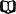 Omsorg
At drage omsorg for ’være sig sit ansvar bevidst, bekymre sig om, tage vare på/om, passe på, beskytte, tage under sine vinger, hytte, skøtte’
Hjerterum
Gavmildhed
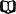 Første Petersbrev 4: 7-9
Men alle tings ende er nær. Vær derfor besindige og årvågne, så I kan bede;  først og fremmest skal I holde fast ved den indbyrdes kærlighed, for kærlighed skjuler mange synder.  Vær gæstfrie mod hinanden uden tværhed.
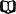 Første Petersbrev 4: 10-11
Som gode forvaltere af Guds mangfoldige nåde skal enhver af jer tjene de andre med den nådegave, han har fået.  Den, der taler, skal tale med ord fra Gud; den, der tjener, skal tjene med den kraft, Gud giver, for at Gud i alle ting må blive herliggjort ved Jesus Kristus. Æren og magten er hans i evighedernes evigheder! Amen.
Hjerterum